ガス主任技術者試験基礎　part３　化学反応と化学平衡
ガス主任ハック
基礎 part３ 化学反応と化学平衡
化学反応
○：出題　◎誤答として出題
[Speaker Notes: まずは、化学反応について説明します]
基礎 part３ 化学反応と化学平衡
化学反応
化学物質が別の化学物質へと変化すること
分子・原子の衝突や光の吸収によって起こる
物質が電子を失う反応
物質が酸素と化合する反応
物質から水素を取り去る反応
酸化反応
物質が電子を受け取る反応
物質が酸素を奪われる反応
物質が水素と化合する反応
還元反応
[Speaker Notes: 化学反応とは、化学物質が別の化学物質へと変化することです。

また、化学反応は、分子・原子の衝突や光の吸収によって起こります

化学反応には、酸化反応と還元反応とがあります

酸化反応とは、物質が電子を失う反応または、物質が酸素と化合する反応または、物質から水素を取り去る反応です

還元反応とは、物質が電子を受け取る反応または、物質が酸素を奪われる反応または、物質から水素と化合する反応です]
基礎 part３ 化学反応と化学平衡
化学反応
練習問題
物質から酸素を取り去る反応は、還元反応である
基礎 part３ 化学反応と化学平衡
燃焼反応
可燃性物質と酸素の反応のうち、
発熱や発光を伴う反応
[Speaker Notes: 燃焼反応とは、可燃性物質と酸素の反応のうち、発熱や発行を伴う反応です]
基礎 part３ 化学反応と化学平衡
反応熱
標準反応熱
○：出題　◎誤答として出題
[Speaker Notes: つづいては、反応熱・標準反応熱について説明します。

こちらの分野は計算問題が出題する可能性が高いのでしっかりと抑えましょう]
基礎 part３ 化学反応と化学平衡
反応熱
化学反応に伴って出入りする熱
反応に伴う熱は、反応の始めと終わりの条件のみで決まり、
途中の経路には無関係。（ヘスの法則）
○○　　＋　　××　　＝　　△△　　＋　　反応熱
どうゆう経路でも最終的な反応熱は同じ値になる
[Speaker Notes: 反応熱とは、化学反応に伴って出入りする熱です

反応に伴う熱は、反応の始めと終わりの条件のみで決まり、途中の経路には無関係です。これをヘスの法則といいます]
基礎 part３ 化学反応と化学平衡
標準反応熱
標準状態において安定に存在しうる状態
計算式
標準反応熱＝右辺の標準生成熱の和ー左辺の標準生成熱の和
　　　　　　　　　　　　　　　　　　　　　　　　※単体ガス（H2、O2など）の標準生成熱→０
[Speaker Notes: 標準反応熱とは、標準状態において安定に存在しうる状態のことを言います

計算式は、標準反応熱＝右辺の標準性生成熱の和ー左辺の標準生成熱の和です
また、単体ガス（H2やO2など）の生成熱は0です]
基礎 part３ 化学反応と化学平衡
標準反応熱
化学反応式の右辺の合計から左辺の合計を引く
例　メタン（CH4）標準反応熱→CH4：-75kJ/mol 　H2O：-285kJ/mol 　
　　　　　　　　　　　　　　　　　CO2：-390kJ/mol 　O2：0kJ/mol
化学反応式　CH4　+　2O2　→　CO2　+　2H2O
標準反応熱　
　　｛（1×-390）+（2×-285）｝　－　｛（1×-75）+（2×0）｝　　　　　右辺の標準生成熱の和　   －　　左辺の標準生成熱の和
　　　＝　　　　（－９６０）　　　－　　　　（－７５）
　　　＝－８８５
[Speaker Notes: 標準反応熱は化学反応式の右辺の合計から左辺の合計を引くことで求められます

例としては～]
基礎 part３ 化学反応と化学平衡
標準反応熱
練習問題
次の標準反応熱（ｋJ/mol）はいくらか
CO（ｇ）+　1/2O2（ｇ）→CO2（ｇ）
ただし、各成分の標準生成熱は以下のとおりであり、（ｇ）は気体状態を示す

CO（ｇ）：－110.5ｋJ/mol　CO2（ｇ）：－393.5ｋJ/molO2（ｇ）：0ｋJ/mol
基礎 part３ 化学反応と化学平衡
標準反応熱
練習問題
次の標準反応熱（ｋJ/mol）はいくらか
CO（ｇ）+　1/2O2（ｇ）→CO2（ｇ）
ただし、各成分の標準生成熱は以下のとおりであり、（ｇ）は気体状態を示す

CO（ｇ）：－110.5ｋJ/mol　CO2（ｇ）：－393.5ｋJ/molO2（ｇ）：0ｋJ/mol
計算式
標準反応熱＝右辺の標準生成熱の和ー左辺の標準生成熱の和
基礎 part３ 化学反応と化学平衡
標準反応熱
練習問題
標準反応熱＝右辺の標準生成熱の和ー左辺の標準生成熱の和より

標準反応熱＝-395.5－（-110.5+0.5×0）
＝-395.5+110.5
＝–283ｋJ/mol
基礎 part３ 化学反応と化学平衡
化学平衡
○：出題　◎誤答として出題
[Speaker Notes: つづいては、化学平衡についてです]
基礎 part３ 化学反応と化学平衡
化学平衡
可逆反応において、
　　　　　順方向と逆方向の反応速度が等しくなった状態
CO　+　H2O　　　　CO2　+　H2
平衡時に反応物と生成物の構成比が見かけ上変化しない
[Speaker Notes: 化学平衡とは、可逆反応において、順方向と逆方向の反応速度が等しくなった状態のことを言います

平衡状態には反応物と生成物の構成比が見かけ上変化しないです]
基礎 part３ 化学反応と化学平衡
化学平衡
練習問題
反応の平衡時には、順方向の反応速度と
　　　　　　　　　　　　逆方向の反応速度は等しい
基礎 part３ 化学反応と化学平衡
ルシャトリエの原理
○：出題　◎誤答として出題
[Speaker Notes: 続いては、ルシャトリエの原理についてです

概念を覚えてしまえば、簡単に解くことができるのでしっかりと覚えましょう！]
基礎 part３ 化学反応と化学平衡
ル・シャトリエの原理
平行移動の法則

平衡状態にある反応に、ある変化を与えると、
その変化を打ち消す方向に反応が進む
温度を変える
平衡状態
新たな平衡状態に！
条件を変化
含まれている物質の濃度を変える
圧力を変える
[Speaker Notes: ルシャトリエの原理とは平行移動の法則ともいわれております。

平衡状態にある反応に、ある変化を与えると、その変化を打ち消す方向に反応が進みます。

ある平衡状態があった際に、その平衡状態の条件を変化させると、新たな平衡状態になります]
基礎 part３ 化学反応と化学平衡
ル・シャトリエの原理
温度の変化
温度を上げると、熱を吸収する方向へ反応が進む

温度を下げると、熱を放出する方向へ反応が進む
[Speaker Notes: 温度を変化させたときの反応について説明します

温度を上げると、熱を吸収する方向へ反応が進みます

温度を下げると、熱を放出する方向へ反応が進みます]
基礎 part３ 化学反応と化学平衡
ル・シャトリエの原理
温度の変化
現在の平衡状態が発熱反応なのか吸熱反応なのかを確認
発熱反応　化学反応が起こると周りの温度が上がる運動
　　CO　+　H2O　⇄　CO2　+　H2
　
吸熱反応　化学反応が起こると周りの温度が下がる運動
　　CH4　+　H2O　⇄　CO　+　３H2
　　　　　　　　　※ガス主に出てくる化学反応で吸熱反応は基本的にこれのみ。　
　　　　　　　　　これ以外は発熱反応だと思ってよい
[Speaker Notes: 温度変化による平衡状態の移動を考える際には、まず、現在の平衡状態が発熱反応なのか吸熱反応なのかを確認する必要があります

発熱反応とは、　化学反応が起こると周りの温度が上がる運動です

吸熱反応とは、化学反応が起こると周りの温度が下がる運動です
また、ガス主任で出題される化学反応で吸熱反応は基本的にこの反応のみなので、これ以外は発熱反応だと思っていいです。]
基礎 part３ 化学反応と化学平衡
ル・シャトリエの原理
温度の変化
温度が上がると、熱を吸収する方向へ反応が進む
発熱反応の場合、左方向へ進む
　　CO　+　H2O　⇄　CO2　+　H2
　
吸熱反応の場合、右方向へ進む
　　CH4　+　H2O　⇄　CO　+　３H2
[Speaker Notes: ここで、ルシャトリエの原理における温度変化による反応をおさらいします
温度が上がると、熱を吸収する方向へ反応が進むため、

発熱反応の場合、左方向へ進みます

吸熱反応の場合、右へ進みます]
基礎 part３ 化学反応と化学平衡
ル・シャトリエの原理
圧力の変化
圧力を上げると、体積が減少する方向へ反応が進む

圧力を下げると、体積が増加する方向へ反応が進む
[Speaker Notes: 圧力が変化した際の反応について説明します

圧力を上げると、体積が減少する方向へ反応が進みます

圧力を下げると、体積が増加する方向へ反応が進みます]
基礎 part３ 化学反応と化学平衡
ル・シャトリエの原理
圧力の変化
反応式の物質のモル数を確認（1は省略されている）
１CH4　+　１H2O　⇄　１CO　+　３H2
１　+　１　　　　　　　１　+　３
2モル　　　　　　　　　4モル
[Speaker Notes: 圧力変化による平行移動を考える際には、反応式の物質のモル数を確認する必要があります

物質のモル数は、化学反応式の各物質の前にある数字で確認できます。ちなみに、１は省略されているので数字がない場合は1モルになります]
基礎 part３ 化学反応と化学平衡
ル・シャトリエの原理
圧力の変化
圧力が上がると、体積が減少する方向へ反応が進む
１CH4　+　１H2O　⇄　１CO　+　３H2
体積（モル数）が同じ場合、平衡状態は変わらない
１CO　+　 １H2O　⇄　 １CO2　+　 １H2
[Speaker Notes: ルシャトリエの原理における圧力変化による反応についておさらいします

こちらの反応は、圧力が上がると体積が減少する方向へ反応が進むため、右方向へ反応します

体積が同じ場合圧力が変化しても、平衡状態は変わらないです]
基礎 part３ 化学反応と化学平衡
ル・シャトリエの原理
物質の濃度の変化
ある物質の濃度を増やすと、
　　　　　その物質が減少する方向へ反応が進む

ある物質の濃度を減らすと、
　　　　　その物質が増加する方向へ反応が進む
[Speaker Notes: 物質の濃度が変化した際の反応について説明します

ある物質の濃度を増やすと、その物質が減少する方向へ反応が進みます

ある物質の濃度を減らすと、その物質が増加する反応へ反応が進みます]
基礎 part３ 化学反応と化学平衡
ル・シャトリエの原理
物質（水蒸気）の濃度の変化
反応式中のH2Oを確認

　　　CO　+　H2O　⇄　CO2　+　H2
水蒸気比率を上げるとH2Oの分圧が減る方向（右）へ反応が進む
[Speaker Notes: 物質の濃度変化の際の平行移動を考える際には、対象の物質を確認する必要があります

今回は、水蒸気の濃度変化について問われているので、水蒸気の位置を確認します。

平衡状態の水蒸気比率を上げるとH2Oの分圧が減る方向へ反応が進みます]
基礎 part３ 化学反応と化学平衡
ル・シャトリエの原理
物質（水蒸気）の濃度の変化
水蒸気比率を上げるとH2Oの分圧が減る方向（右）へ反応が進む

　　　CO　+　H2O　⇄　CO2　+　H2
[Speaker Notes: 物質の濃度変化における平衡移動についておさらいします

水蒸気比率を上げるとH2Oの分圧が減る方向へ反応が進みます]
基礎 part３ 化学反応と化学平衡
ル・シャトリエの原理
練習問題
CH4+H2O＝CO+３H2+Q

右方向へは吸熱反応である
圧力を上げると左方向への反応が進みやすくなる
温度を下げると左方向へ反応が進みやすくなる
水蒸気（H2O）を増加させると右方向への反応が進みやすくなる
基礎 part３ 化学反応と化学平衡
半減期
○：出題　◎誤答として出題
[Speaker Notes: 続いては、半減期です

半減期も、計算が簡単な割に出題頻度が高いのでしっかりと覚えましょう]
基礎 part３ 化学反応と化学平衡
半減期
反応物質の濃度が半分になるのに要する時間





一次反応の半減期は初濃度に無関係
半減期
半減期
半減期
[Speaker Notes: 半減期とは、反応物質の濃度が半分になるのに要する時間のことです

一時反応の半減期は初濃度に無関係です]
基礎 part３ 化学反応と化学平衡
半減期
練習問題
一次反応において、反応物質の濃度が初期濃度の50％になるまでに10分を要した。反応の開始から初期濃度の12.5％になるまでに要する時間（分）はいくらか
基礎 part３ 化学反応と化学平衡
半減期
練習問題
初期濃度の12.5％→初期濃度の1/8
半減期（10分）ごとに1/2になるため、10分後は1/2、
20分後は1/4（1/2×1/2）、
30分後は1/8（1/2×1/2×1/2）
よって30分
基礎 part３ 化学反応と化学平衡
触媒
○：出題　◎誤答として出題
[Speaker Notes: 続いては、触媒です]
基礎 part３ 化学反応と化学平衡
触媒
微量で、反応に必要な活性化エネルギーを減少させ、反応を促進させる物質。

自発的に起こらない方向の反応を起こすことはできない。

触媒は反応速度を変えることはできるが、平衡状態を変えることはない。（平衡定数に影響を与えない）
[Speaker Notes: 触媒とは、微量で、反応に必要な活性化エネルギーを減少させ、反応を促進させる物質のです

触媒は、自発的に起こらない方向への反応を起こすことはできません

触媒は、反応速度を変えることはできるが、平衡状態を変えることはないです。]
基礎 part３ 化学反応と化学平衡
触媒
練習問題
触媒は、平衡定数に影響を与えない
基礎 part３ 化学反応と化学平衡
電気化学反応
電池
電極電位
○：出題　◎誤答として出題
[Speaker Notes: 続いては、電気化学反応、電池、電極電位についてです]
基礎 part３ 化学反応と化学平衡
電気化学反応
電子を放出する反応と、電子を受けとる反応を別の場所で行わせ、電子の授受によって全体の反応を行う化学反応
アノード：電子を放出する反応
カソード：電子を受け取る反応
電子
電子
カソード
アノード
電子
電子
ちなみに
金属同士で電気化学反応が起きた場合、アノードが腐食する
※ガス技術、供給で出題
電子
アノード
カソード
アノード側が腐食！
[Speaker Notes: 電気化学反応とは、電子を放出する反応と、電子を受け取る反応を別の場所で行わせ、電子の授受によって全体の反応を行う化学反応です

アノードとは、電子を放出する反応です

カソードとは、電子を受け取る反応です。

ちなみに、金属同士で電気化学反応が起きた場合、アノード側が腐食します！]
基礎 part３ 化学反応と化学平衡
電気化学反応
練習問題
金属の腐食現象は電気化学現象である
であるorとは異なる
基礎 part３ 化学反応と化学平衡
電池
電池の構造
電解質、アノード、カソードで構成される

電池の種類
一次電池―放電はできるが充電はできない電池　　　　　マンガン乾電池、アルカリ乾電池、ニッケル乾電池等二次電池―充電により繰り返し使用できる電池
燃料電池―水素と酸素の電気化学的な反応により、継続的に発電
　　　　　できる電池
[Speaker Notes: 電池は、電解質、アノード、カソードで構成されています

電池の種類には、一次電池、二次電池、燃料電池とがあります


一次電池とは、放電はできるが充電はできない電池のことです。一次電池には、マンガン乾電池、アルカリ乾電池、ニッケル乾電池などがあります

二次電池とは、充電により繰り返し使用できる電池のことです。

燃料電池とは、水素と酸素の電気化学的な反応により、継続的に発電できる電池のことです。]
基礎 part３ 化学反応と化学平衡
電池
練習問題
燃料電池は二次電池に該当しない
するorしない
基礎 part３ 化学反応と化学平衡
電極電位
電極と電解質溶液との間の電位差
銅（Cu）の標準電極電位は、亜鉛（Zn）より高い

標準電極電位が高い金属は、イオン化傾向が小さい

二種類の金属の内、標準電極電位が高い金属が、電池ではプラス側の電極となる
[Speaker Notes: 電極電位とは、電極と電解質溶液との間の電位差です

銅の標準電極電位は、亜鉛より高いです

標準電極電位が高い金属は、イオン化傾向が小さいです

二種類の金属のうち、標準電極電位が高い金属が電池では、プラス側の電極となります]
基礎 part３ 化学反応と化学平衡
電極電位
練習問題
標準電極電位が高い金属ほどイオン化傾向は小さい
※理解せずに暗記でOK
基礎　part３　化学反応と化学平衡
以上です
勉強お疲れさまでした！
解説動画はこちら！
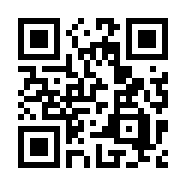 スマホで予習・復習しよう！